What you are turning in NOW…



     Lab #7: The Plant and Animal Kingdom
	Pre-Lab exercise for accuracy (117),
Lab Questions (118, 120, & 122)

	Lab #8: Photosynthesis
      		Pre-Lab exercise to check for 
		completion (131 - 133)
Due next Week!!!
Lab #8: Photosynthesis
      Pre-Lab exercise to check for completion (131 - 133)
      Lab Questions (134 – 136)

    Lab #9: The Cell Cycle
    Pre-Lab exercise for accuracy (145 & 146),
Overall Photosynthesis Reaction:
CO2 + H2O + light 		C6H12O6 + O2
(inorganic molecules)
(organic)
Light Dependent Reaction
Products: Oxygen, NADPH and ATP
Occurs in the thylakoid 

Light Independent Reaction
Products: carbohydrates
Occurs in the stroma
Figure 4.16b
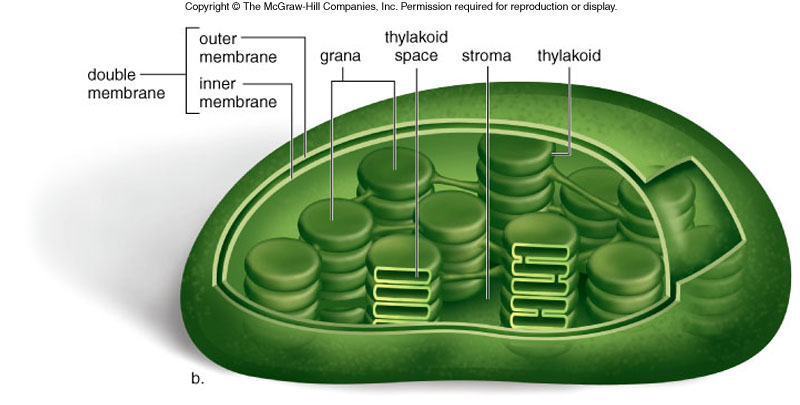 The chloroplast is the site of photosynthesis in plants.  Some organisms that have chlorophyll can also photosynthesize, even if they do not have chloroplasts.
[Speaker Notes: Figure 4.16b]
Chlorophyll
THE photosynthetic pigments in plants

small, green pigments that are activated during the light dependent reaction


Part I: Visualizing photosynthetic pigments through chromatography 

http://www.youtube.com/watch?v=u6jD0hJO-28&feature=related


http://www.youtube.com/watch?v=THqmpLdUaBA
Chlorophyll
THE photosynthetic pigments in plants
small, green pigments that are activated during the light dependent reaction

Part II: Using a spectrophotometer to plot the absorption spectrum of chlorophyll

Light is a form of an electromagnetic radiation.  This type of radiation (or energy) travels and scatters in space.  The energy of electromagnetic radiation is exhibited in two forms:

Photon:
 discrete bundle of energy or particles of energy

Frequency/Wavelength:
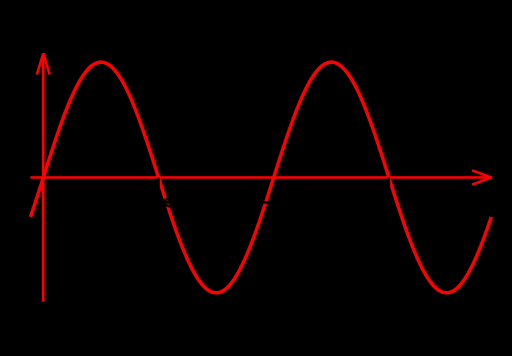 When light travels, it travels in wavelengths that can be measured.  The unit used to measure the frequency of light is in nanometers (nm).